July 2019
Adaptive Repetition
Date: 2019-07-05
Authors:
Fischer - Filippi - Martinez, NXP
Slide 1
July 2019
Abstract
Adaptive message repetition is a simple, efficient, and reliable technique. It was initially described in submissions NGV 11-18-1577 and 11-18/1186 
It is fully backword compatible 
It provides performance gain for 802.11p stations as well ad NVG stations.

	In this submission, we provide evidence of the benefits based on the implementation of the proposed technique in existing commercial devices
Slide 2
Fischer - Filippi - Martinez, NXP
July 2019
Introduction (1)
From the PAR https://development.standards.ieee.org/get-file/P802.11bd.pdf?t=99204200003 
this amendment also defines at least one mode that achieves at least 3dB lower sensitivity level (longer range) […] 
This amendment shall provide interoperability, coexistence, backward compatibility, and fairness with deployed OCB (Outside the Context of a BSS) devices.
IEEE 802.11bd is a comprehensive toolbox that is a super-set of IEEE 802.11p, and that can be instantiated differently by regional C-ITS standardization bodies (ETSI ITS-G5, US SAE DSRC…)
IEEE 802.11bd uses the same preamble as IEEE 802.11p and the same channel access mechanism  co-channel coexistence is ensured. 
IEEE 802.11bd senses its environment, is able to detect neighbor legacy stations and can switch to legacy mode whenever needed  backward compatibility is ensured, 
Backward compatibility, does not need a new channel each time a new standard is released
Slide 3
Fischer - Filippi - Martinez, NXP
July 2019
Introduction (2)
IEEE 802.11bd a super-set of IEEE 802.11p

So far, all accepted new features of IEEE 802.11bd (LDPC, 56 subcarriers, BPSK to 256QAM…) pertain to the “NGV operating mode”’

Still, we also have the opportunity to enhance performance when transmitting in legacy mode (PAR link?)

 We present a technique that improves performance of both legacy and NGV transmit modes (covers the light grey and dark greay area)
IEEE 802.11bd 
(LDPC, 56 subcarriers, BPSK to 256QAM…)
IEEE 802.11p
(OFDM, Conv.coding, 52 subcarriers, BPSK to 64QAM)
Slide 4
Fischer - Filippi - Martinez, NXP
July 2019
IEEE 802.11bd repetitions:improving both legacy and NGV modes
Repetition of messages is a simple technique which improves both legacy & NGV transmission modes of IEEE 802.11bd
Validated improvements for legacy IEEE 802.11p stations receiving repeated messages
This technique is fully interoperable – the individual PPDUs are standard 802.11p transmissions.
Temporal diversity is a strong asset for fast-varying channels
Validated significant improvements for legacy IEEE 802.11bd stations receiving repeated messages transmitted in legacy IEEE 802.11p mode
Major performance improvement from packet combining at the receiver side
Also compatible and significant improvements for IEEE 802.11bd stations operating in NGV mode 
Based on mechanisms already present in 802.11/2016
Slide 5
Fischer - Filippi - Martinez, NXP
July 2019
Benefits from Repetition of Messages
Legacy IEEE 802.11p stations see each retransmission as a standalone message
Performance validated on real HW (1 to 2 dB) due to temporal diversity
Duplicated messages naturally filtered by application (already performed by higher protocol layers)
No software update needed
Initial PPDU and retransmissions can be combined by NGV stations, either when sent in legacy IEEE 802.11p or new format NGV mode
+4 dB performance boost for 1 retransmission
+7 dB performance boost for 3 retransmissions
Combining at LLR levels is the recommended technique, but other are possible
Slide 6
Fischer - Filippi - Martinez, NXP
July 2019
Example with legacy IEEE802.11p mode, Two Repetitions
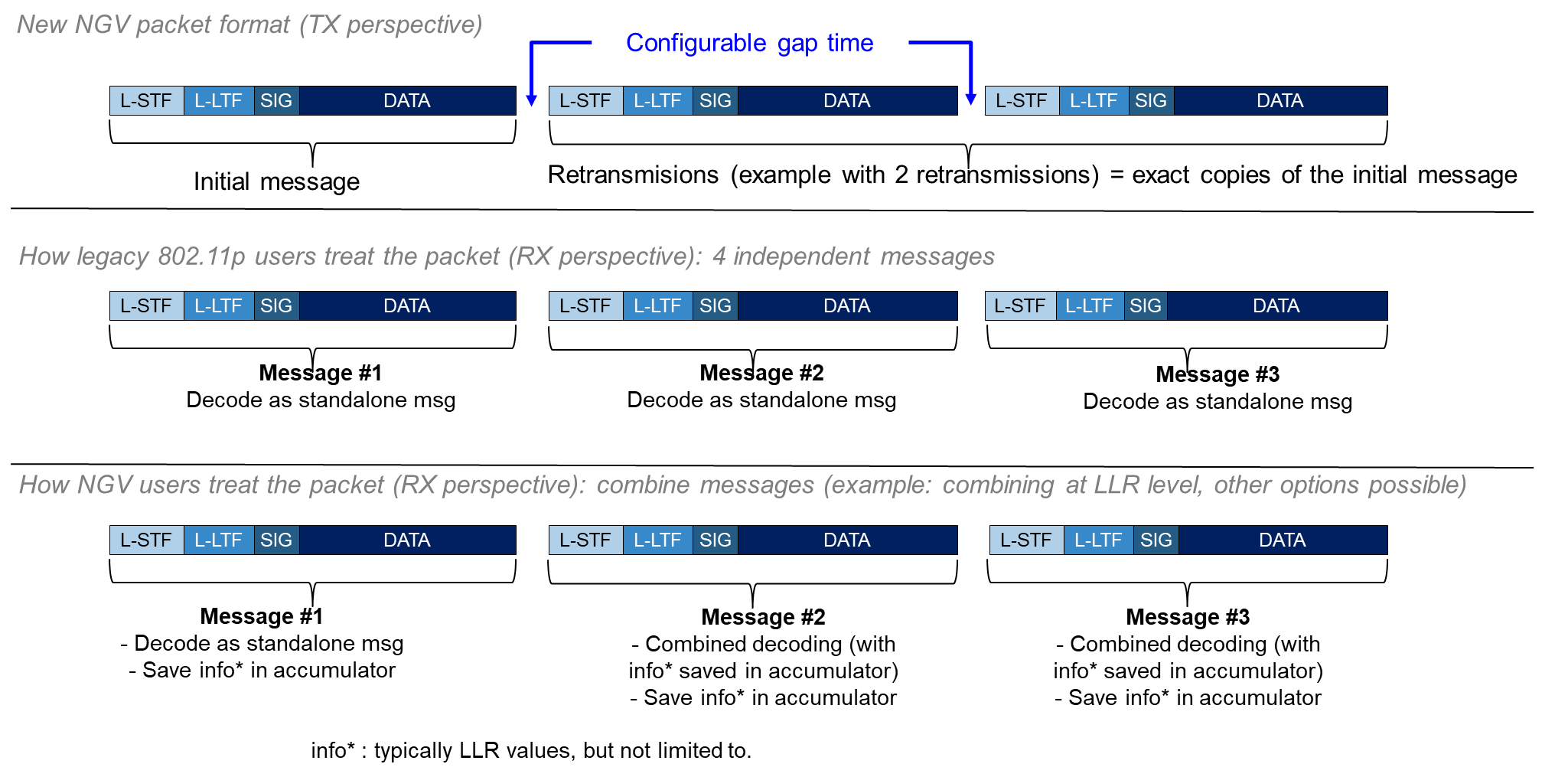 Slide 7
Fischer - Filippi - Martinez, NXP
July 2019
Performance Validated in Numerical Simulations
Simulations results indicate:
with 1 repetition: 0.5-0.8 dB improvement for 802.11p stations and 3-4 dB improvement for NGV stations
with 3 repetitions: 1.0-1.7 dB improvement for 802.11p stations and 6-8 dB improvement for NGV stations
Slide 8
Fischer - Filippi - Martinez, NXP
July 2019
Simulation Results, Example (a)
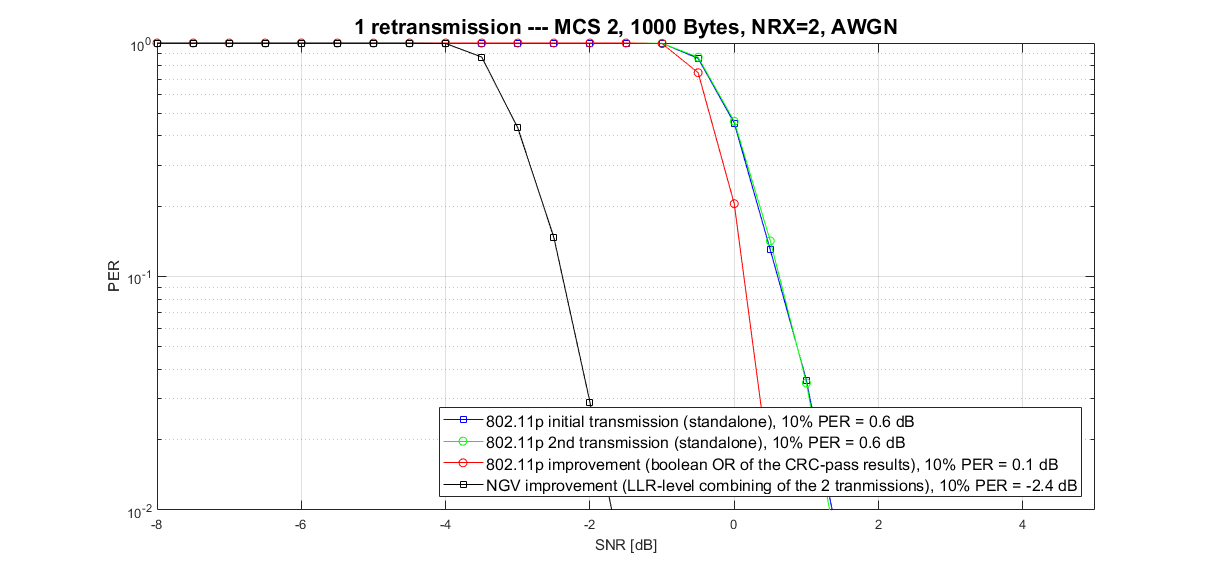 Slide 9
Fischer - Filippi - Martinez, NXP
July 2019
Simulation Results, Example (b)
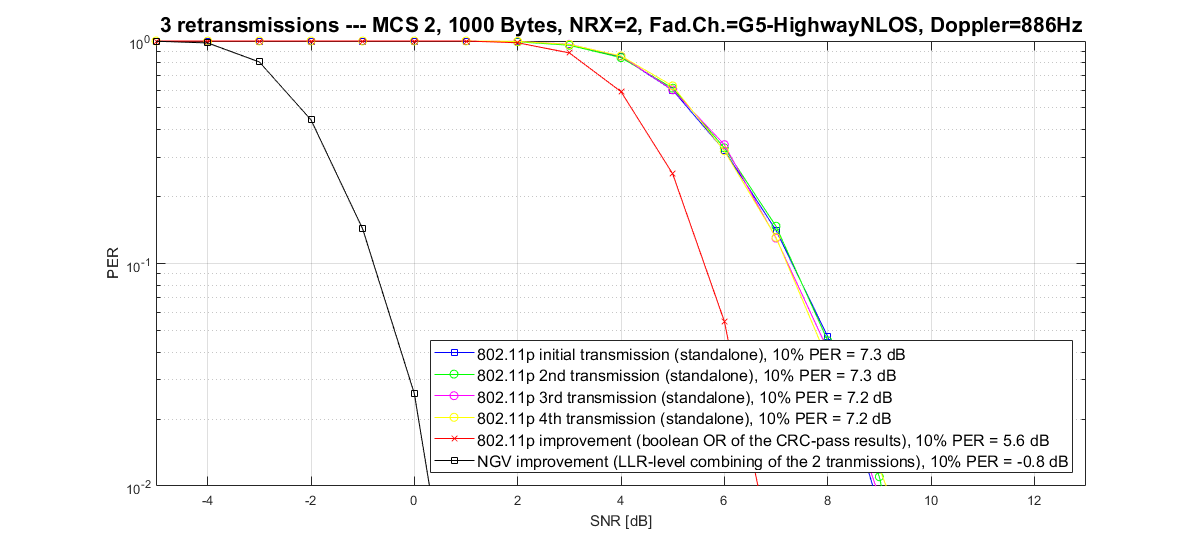 Slide 10
Fischer - Filippi - Martinez, NXP
July 2019
Performance Demonstrated  on Real Commercial IEEE802.11p/bd HW: setup
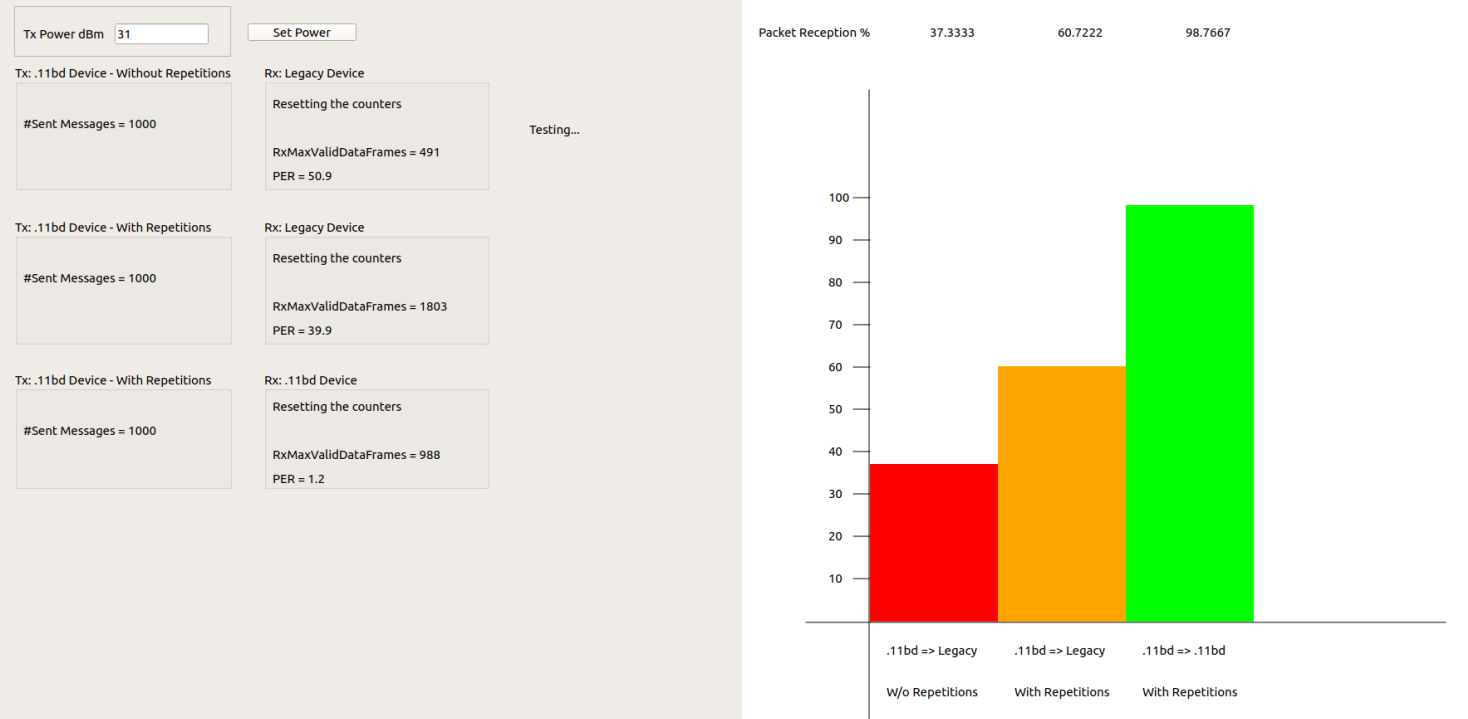 Rx
Cable
PRR
11bd
Repeat
Tx
EVK
11p
Legacy 11p receiver (no modifications)
No repetition: 11p performance
Repetition: slight performance  increase (~0.5 dB)
attenuator
11p
Legacy
Repeat
11p
Legacy
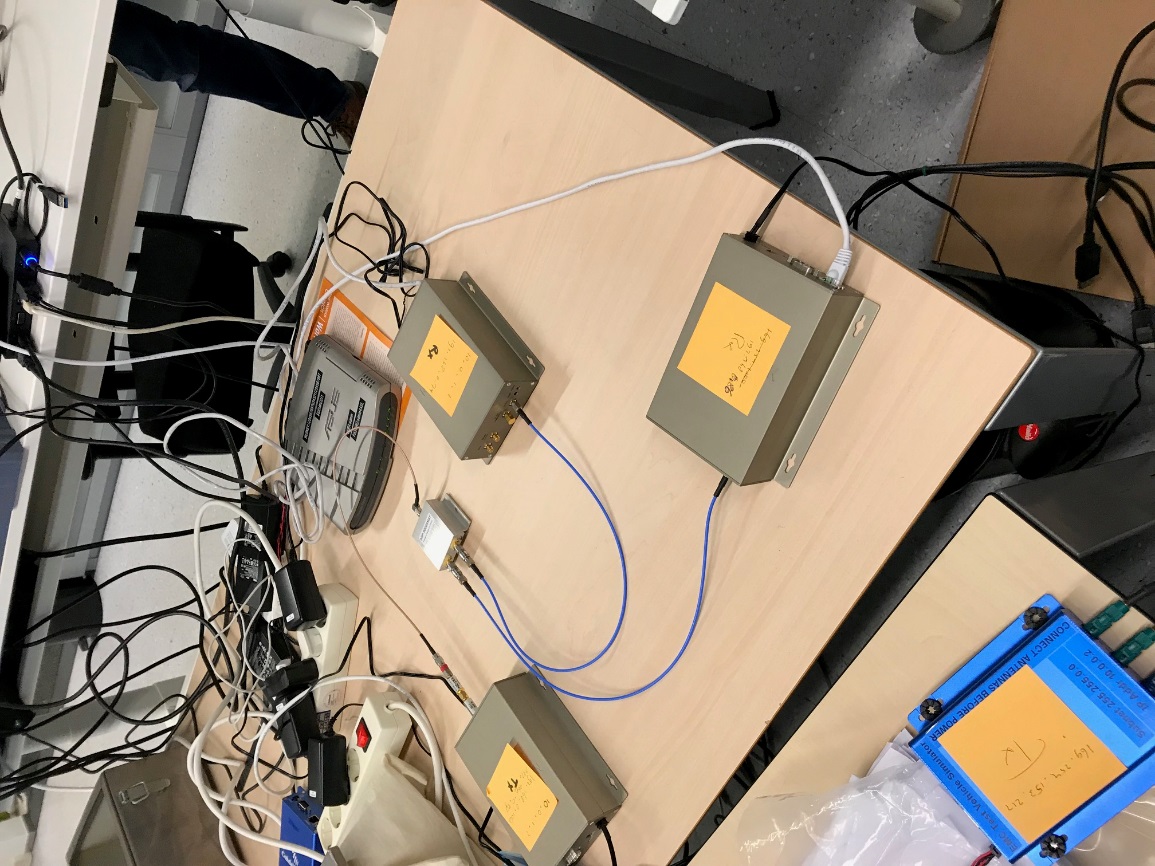 EVK
11p/bd
EVK
11bd
11p/bd Transmitter
No repetition: 11p mode
Repetitions: 11bd mode
11bd 
Rx
Rx
11bd Tx
11p Rx
Legacy
Slide 11
Fischer - Filippi - Martinez, NXP
May 2019
Performance Demonstrated  on Real Commercial IEEE802.11p/bd HW: concept
Few devices present (day1, rural)
Many devices present (high density)
The 11bd device transmits as an 11p device with no repetition 
Fully backward compatible
The 11bd device transmits the same 11p packet multiple times 
Fully backward compatible
Increase coverage of 11p devices (packet diversity) when most needed (few cars)
Increase coverage of 11bd devices (Time-MRC) when most needed (few cars)
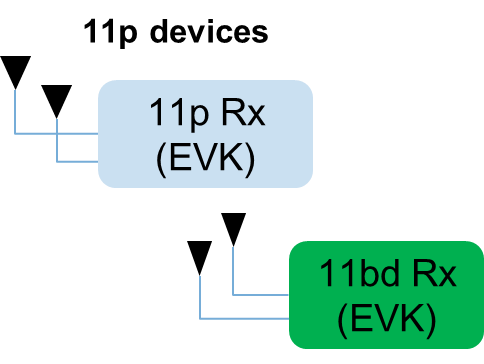 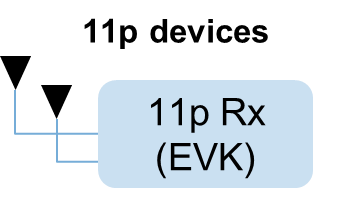 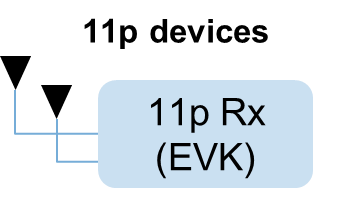 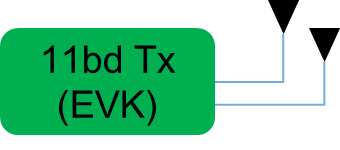 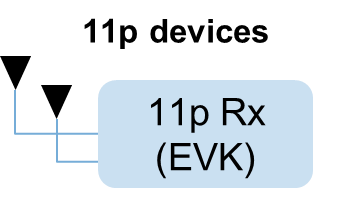 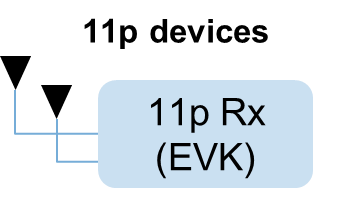 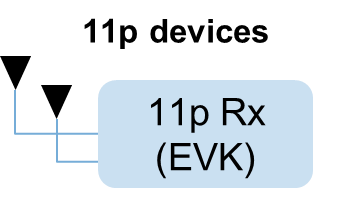 Slide 12
Fischer - Filippi - Martinez, NXP
July 2019
Performance Demonstrated on Real Commercial IEEE 802.11p/bd HW: legacy stations performance
Concept validated on commercial legacy IEEE 802.11p device, for all transmit rates
HW measurements aligned with simulation results: in AWGN channel, from 0.5 (1x repetition) to 0.8 dB gain (3x repetitions)
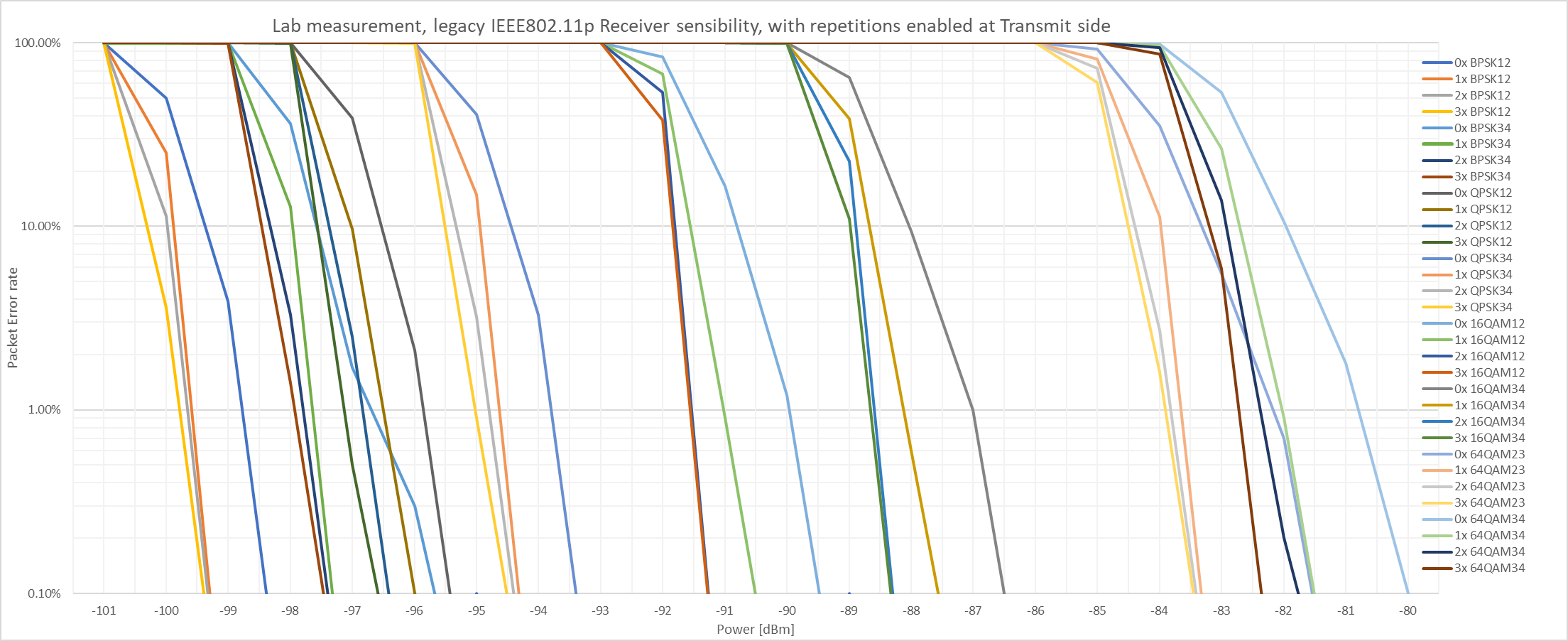 Repetition gain is visible in every MCS
Slide 13
Fischer - Filippi - Martinez, NXP
July 2019
Performance Demonstrated on Real Commercial IEEE 802.11bd HW: NGV stations performance (1)
Concept validated on commercial IEEE 802.11p/bd device (transmitting in legacy mode), for all rates
HW measurements aligned with simulation results: in AWGN channel, from 1 to 5 dB gain
Legacy IEEE 802.11p station
IEEE 802.11bd NGV station
AWGN
- Improved sensitivity
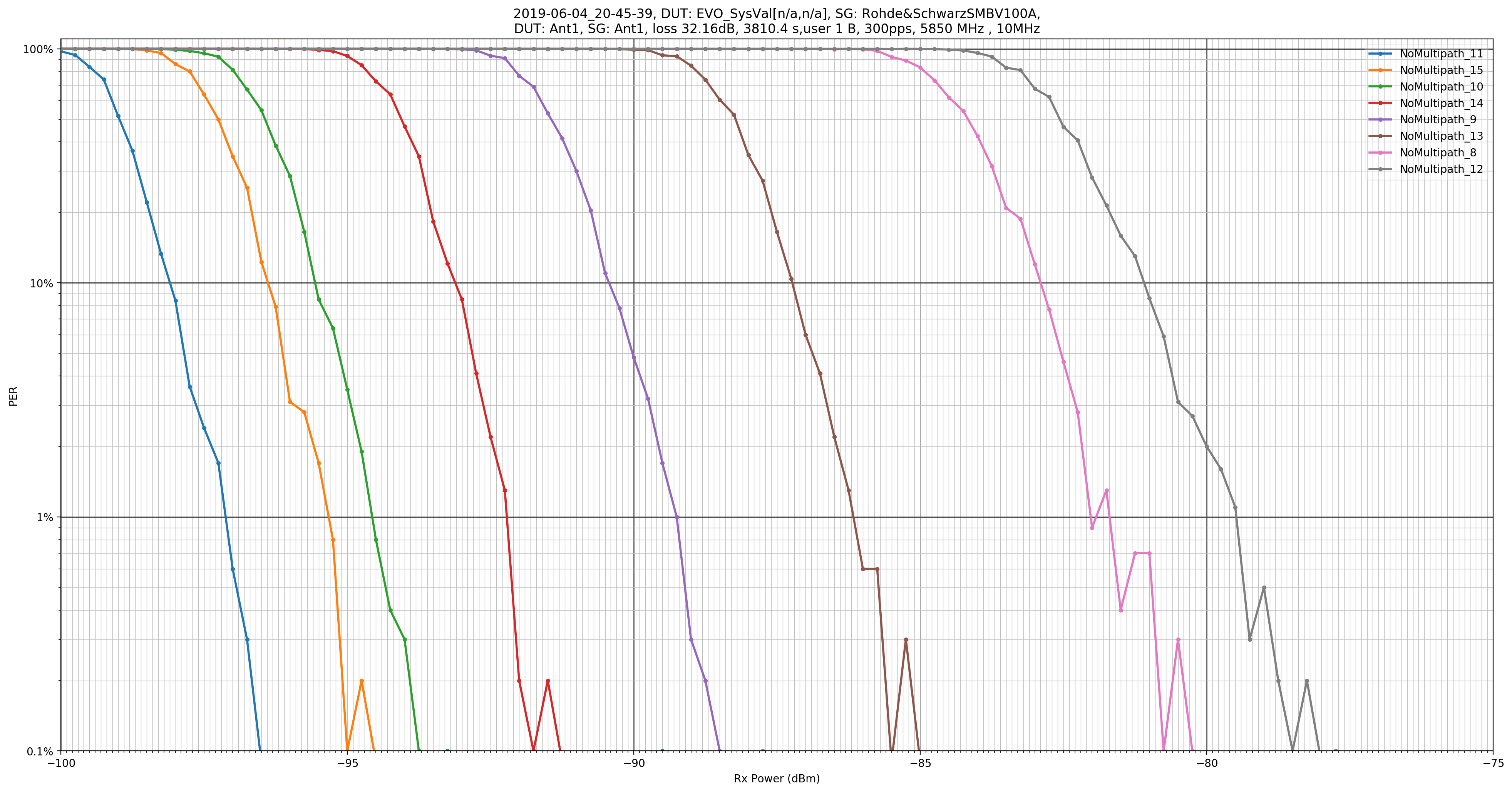 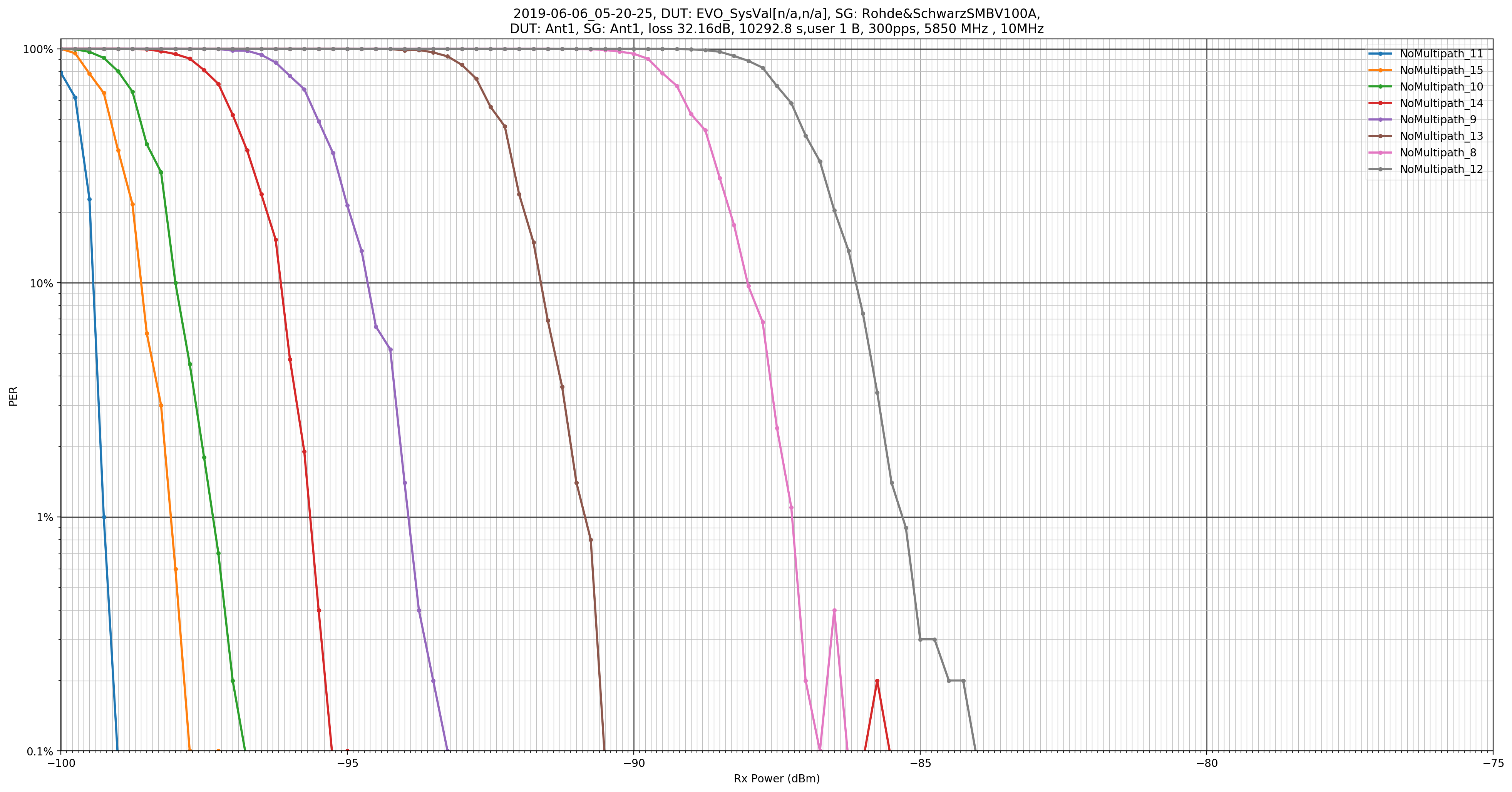 Slide 14
Fischer - Filippi - Martinez, NXP
July 2019
Time Gap Between Repeated PPDUs
There are several alternatives for the time gap between repeated PPDUs:
The recommended approach sends the repetitions as a burst, separated by a small time gap, typically set as SIFS (32 µsec)
SIFS is the minimum gap that maintains interoperability with 802.11p stations, although measurements on commercial IEEE 802.11p device indicate smaller values possible
Time gap should be lower than the min AIFS (58 µsec), to avoid other messages sent in between
Each PPDU burst looks like a single transmission to CCA at other stations within range
Slide 15
Fischer - Filippi - Martinez, NXP
July 2019
Combining of Repeated PPDUs
For NGV stations, the substantial performance improvement comes from the combining of the multiple transmissions of a message into a combined decoding
This allows the receiving station to fully leverage white-noise reduction and fading channel temporal diversity
The combining of different transmissions can be performed at different stages of the NGV receiver PHY
This includes, but not limited to, joint equalization or LLR generation
LLR-level combining is what is typically used in HARQ implementation for 3GPP LTE
Slide 16
Fischer - Filippi - Martinez, NXP
July 2019
Adaptive Retransmission Control
We propose that the IEEE 802.11bd provides capability of up to 3 number retransmissions, based on the measured congestion of the channel (for instance using the Channel Busy Ratio metrics)

ITS standardization bodies such as ITS-G5 or SAE 1609 can define the exact transition steps. 

Two example schemes are given on the next slide.
Slide 17
Fischer - Filippi - Martinez, NXP
July 2019
Adaptive Retransmission Control: exemplary control schemes (done at upper layers, like 1609 for ex.)
The number of retransmissions can be gradually increased as the occupancy of the channel goes down. In congested environment (high CBR), retransmissions are disabled. Exemplary schemes for controlling the number of repetitions:
« Hard steps »
Recommended method, but open for discussion
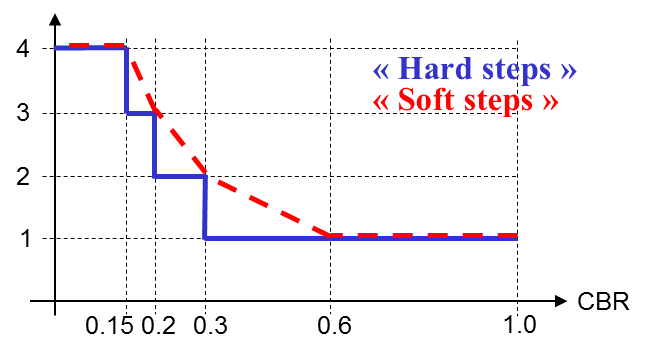 Average number of transmissions
Slide 18
Fischer - Filippi - Martinez, NXP
July 2019
Benefits
Repetition technique improves performance while maintaining interoperability, coexistence, and proven backward compatibility with 802.11p equipment
This technique provides substantial improvements for communication, both for already deployed legacy IEEE 802.11p stations, and for IEEE 802.11bd stations (either operating in legacy or NGV mode)

These techniques do not increase channel load in congested environments
These techniques do not require changing higher layers of the ITS protocol stack
Slide 19
Fischer - Filippi - Martinez, NXP
May 2019
Comments and observations
Target application
We are targeting the broadcast safety channels (CAM, DENM messages)
Impact of repetitions on congestion and latency
We see no issue as the repetitions are enabled only in low congested scenarios  we will confirm there is no significant impact with simulations in a future submission
Recognition of a repetition
A brute force approach is possible by trying all possible combinations of consecutive received packets with CRC fail
Many more (and simplest) options are also possible: we will present them next time
The effectiveness of the technique is linked to the detection of the preamble if the payload uses low MCS (BPSK) – true, but 
The proposal targets the broadcast channel for safety messages (CAM) which is QPSK  it will provide the gain in the scenario is meant for
With the boosted L-STF, L-LTF,  the effectiveness is extended to BPSK payload as well
Slide 20
Fischer - Filippi - Martinez, NXP
July 2019
Straw Poll #1
Should 802. 11bd supports adaptive repetition of PPDU, primarily targeting performance improvement under low or medium channel congestion for broadcast mode?
Y: 
N: 
A:
Slide 21
Fischer - Filippi - Martinez, NXP
July 2019
Straw Poll #2
Do you agree to add the following text into Section 3 of SFD?
11bd shall support adaptive repetition of PPDU in broadcast mode. The number of repetitions shall be determined by the upper layers and could be combined with boosted L-STF, L-LTF
Y:12 
N: 4
A: 12
Slide 22
Fischer - Filippi - Martinez, NXP